You will need:
Essay Writing 101 booklet
Quotation booklet 1&2
Planning A Key Incident Essay
To Kill A MockingbirdHarper Lee
N5 Critical Essay
Previous Critical Essay Qs
Look at the previous essay Qs on page 2-3 of your Essay Writing 101 booklet

In pairs/groups, beside each Q, note down what kind of Q it is-e.g. character, theme, etc.

What are the most common Q types?
2018 Qs
Choose a novel or short story or work of non-fiction which deals with a significant event or experience or issue. Give a brief account of the significant event or experience or issue. By referring to appropriate techniques, explain how it is important to the text as a whole.

Choose a novel or short story in which there is a character you feel strongly about. By referring to appropriate techniques, explain how the author creates this reaction in you.
Types of Q
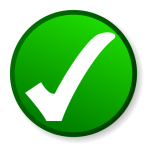 Character 

Theme 

Key incident

Conflict

Setting

Mood/atmosphere
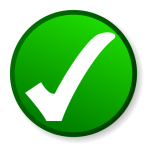 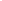 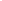 Key Incident Qs
Choose a novel or short story or work of non-fiction which has a key incident. Give a brief account of the incident, and by referring to appropriate techniques, sow how this incident is important to the text as a whole.

Choose a novel or a short story or a work of non-fiction where you can identify a key moment, such as a turning point or climax. By referring to appropriate techniques, describe the key moment and then go on to discuss its importance to the text as a whole.

Choose a novel or short story or work of non-fiction which deals with a significant event or experience or issue. Give a brief account of the significant event or experience or issue. By referring to appropriate techniques, explain how it is important to the text as a whole.
Our Q
Choose a novel or short story or work of non-fiction which has a key incident. Give a brief account of the incident, and by referring to appropriate techniques, sow how this incident is important to the text as a whole.
Key Incident?
A key incident is when:
There is a moment of change (turning point)
A character is exposed in some way
A plot twist occurs
A key theme is exemplified
Key Incident
What would a key incident be in TKAM?



Which type of key incident is it?
A key incident is when:
There is a moment of change (turning point)
A character is exposed in some way
A plot twist occurs
A key theme is exemplified
Key Incident
The key incident we will use in our TKAM essays will be the verdict of Tom Robinson’s trial.

This is a key incident as:
There is a moment of change (turning point)-court case is finalised
A character is exposed in some way-Bob Ewell/Mayella exposed as a liar
A plot twist occurs-reader feels shocked that jury have voted against logical verdict
A key theme is exemplified-racial prejudice shown through injustice of case
Planning Our Essay
In a key incident essay, you need to demonstrate:
The build up to the key incident
The key incident fully
The consequences of the key incident

What parts of TKAM do we need to focus on? What quotations should we use?
Quotes
MP1
MP2
MP3
MP4
Planning A Key Incident Essay
To Kill A MockingbirdHarper Lee
N5 Critical Essay
Planning Our Essay
In this essay, we need to:
Establish the racist mentality of Maycomb (1 quote)
Introduce Atticus’ worries over the trial (1 quote)
Demonstrate Tom’s innocence during the trial, and the shock verdict (2 quotes)
Show the consequences the trial has on the opinions of Atticus/Scout/Jem (1/2 quotes)
In your groups, use your quotation booklets to plan out what quotations you will use for this essay
Introduction Plan
Remember-you can plan for your introduction in the same way for each essay-up to a point! Your TITLE, AUTHOR and SUMMARY section can stay the same-your TASK and EXPLAIN TECHNIQUE section needs to change, however!
Introduction Plan
T-title

A-author

S-summary (setting-time and place, brief plot overview, mention of key characters)

T-task (what is the key incident, briefly explain why it is important-turning point, theme exemplified, etc.)

E-explain techniques (this key incident is developed through Lee’s use of...-look at headings of MPs!)
MP1-Setting
Point-
Firstly, Lee creates a tense atmosphere in the build up to the trial, in describing the setting of Maycomb. 
Context- 
Near the beginning of the novel, Atticus confides in his brother his worries about the impact his community will have on his children: 
Quotation
“I hope and pray I can get Jem and Scout through it without the bitterness and most of all, without catching Maycomb’s usual disease.”
Explanation
Lee presents Atticus’ view of his community as one that is infected with racist ideologies that he completely disagrees with
Lee demonstrates Atticus’ discomfort at the prospect of having to go against his community’s values in the upcoming Tom Robinson trial, and shares his fears of the impact this may have on his children
Lee presents Maycomb as a place of close-mindedness, gossip and judgement. 
Link-
By demonstrating Atticus’ disagreement with the strong beliefs of Maycomb, Lee foreshadows the uphill battle he will face in the court proceedings in the key incident of the novel.
Planning
Continue planning for remaining paragraphs


You will use this plan to write a full key incident essay, due next Fri (15th Feb)
Key Incident Essay Feedback
MAIN ISSUES
Basic punctuation (capitals, apostrophes, sentence construction)
Conclusions-more practise required
Structure of essay-chronological!
Topic sentences
Analysis of key incident-linking to Q, giving detail, explaining why it is important in relation to theme


Look at your feedback. As a group, write on your post-it THREE things related to essay writing that you would like me to go over.